Webinar
Nationales Monitoring PflegepersonalEine neue Online-Plattform des Obsan
Clémence Merçay und Florence Stempfel
Online, 21. November 2024
Das Obsan
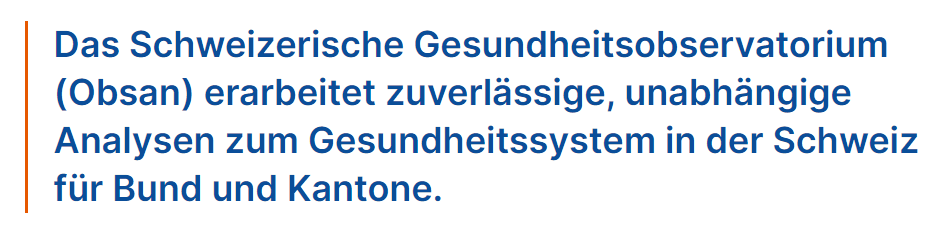 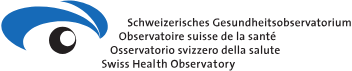 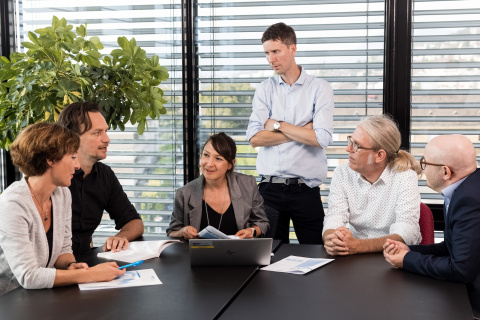 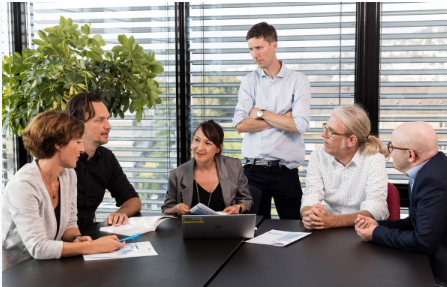 https://www.obsan.admin.ch
Eckpunkte
Nationales Monitoring Pflegepersonal
2023
Projekt im Auftrag des BAG und der GDK
Steuerungsinstrument im Rahmen der Umsetzung der Pflegeinitiative
2024
1. Juli: Aufschaltung des Monitorings + Bulletin Obsan
Bis 2030
Jährliche Aktualisierung
Entwicklung des Monitorings
Regelmässige themenbezogene Publikationen
Eckpunkte
Nationales Monitoring Pflegepersonal
COVID-19-Pandemie, Forderung des Gesundheitsbündnisses
2020
Aufbau der Plattform Gesundheitspersonal
2021
Annahme der Pflegeinitiative
Vorbereitungsarbeit (Mandate ZHAW und Obsan)
2022
Erstellung des Pflegemonitorings im Auftrag des BAG und der GDK
2023
1. Juli: Aufschaltung des Monitorings + Bulletin Obsan
2024
Jährliche Aktualisierung
Entwicklung des Monitorings
Regelmässige themenbezogene Publikationen
2030
Projektumfang
Was versteht man unter Pflegepersonal?
Gesamtes Pflege- und Betreuungspersonal







Personal mit Patientenkontakt
Spitäler und Kliniken, Alters- und Pflegeheime, Spitex
25 Indikatorenonline ab dem 1. Juli 2024
Données utilisées
Maximale Nutzung vorhandener Daten!
Überblick über das Monitoring
www.pflemo.ch
www.pflegemonitoring.ch
Stärken und Limitationen
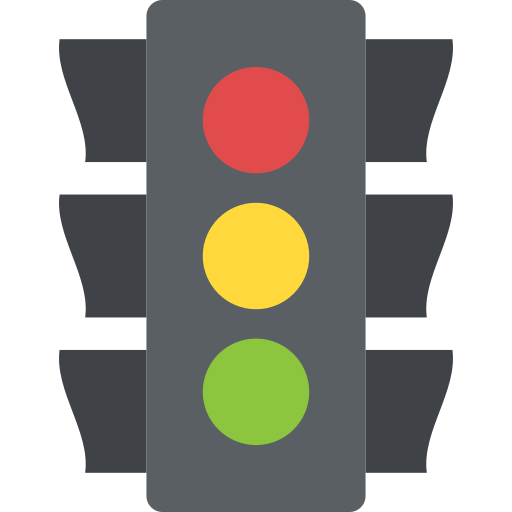 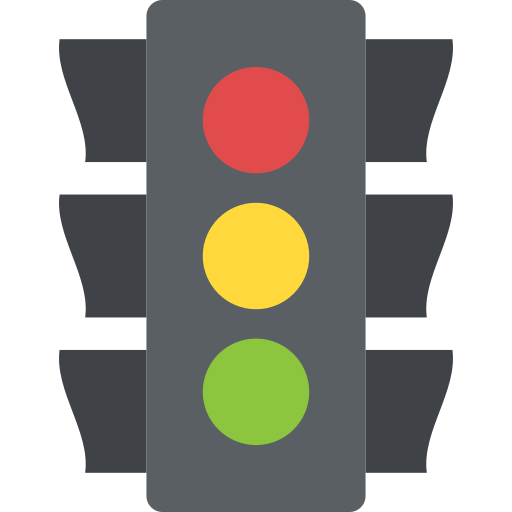 Stärken…
… und Limitationen
Beschreibendes Instrument, fehlende Interpretationen
Fehlen von Interessenindikatoren
Vergleichbarkeit der Erhebungen
Analysen teils begrenzt durch die Stichprobengrösse
Unveröffentlichte Informationen auf einer Plattform zusammengefasst
Steuerungsinstrument, erlaubt Entwicklungen zu verfolgen
Bereitstellung umfangreicher Daten mithilfe eines benutzerfreundlichen und leicht zugänglichen Tools
Vielen Dank für Ihre
Aufmerksamkeit